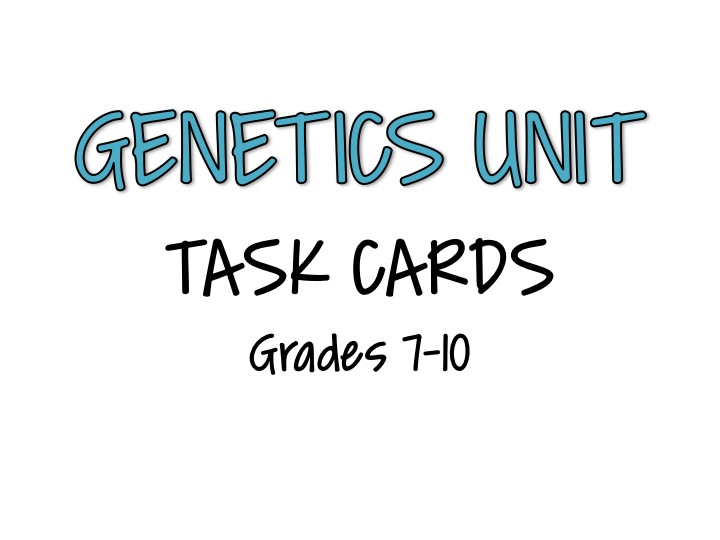 GENETICS UNITTASK CARDSGrades 7-10
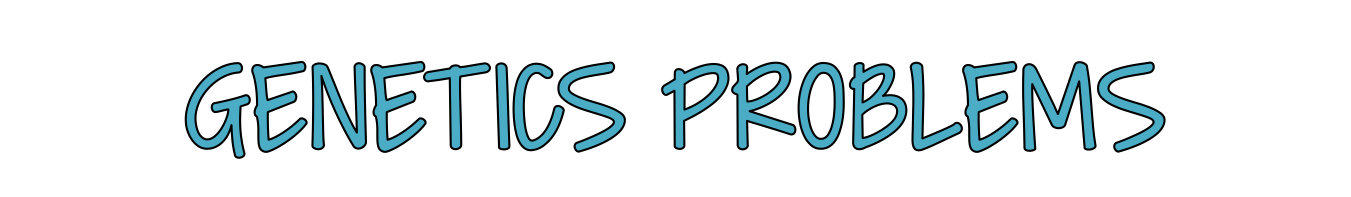 1
Different versions of a single gene are called ______________, and one can be dominant over the other(s).
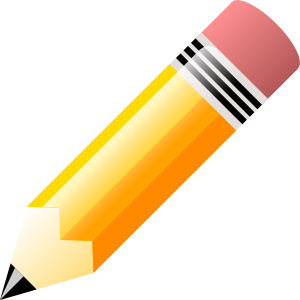 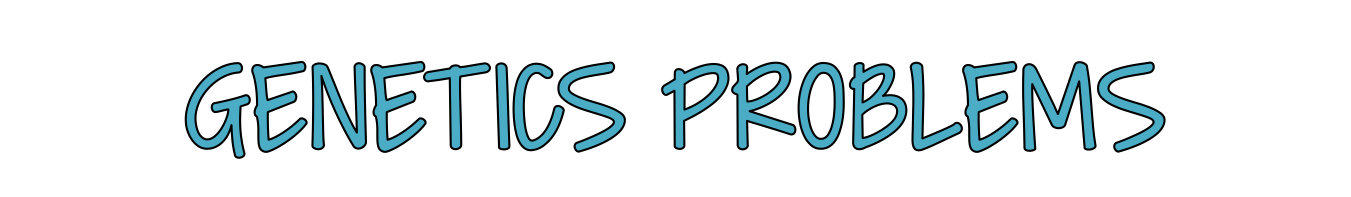 2
Describe “genotype” and “phenotype” in your own words. 

How are the two terms related?
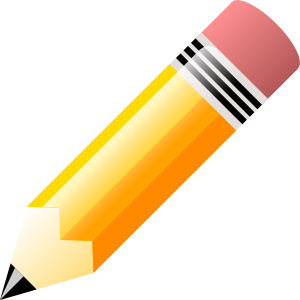 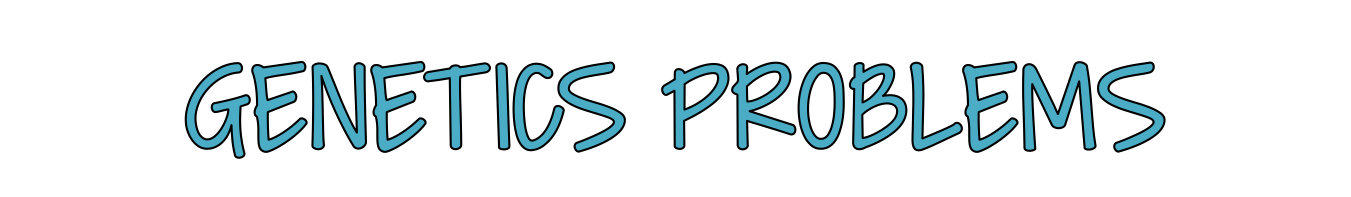 3
Draw a Punnett square depicting the cross of the F1 generation of Mendel’s pea plant experiments.
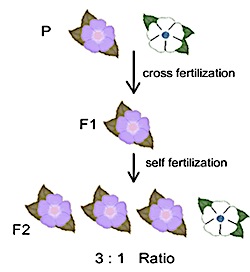 4
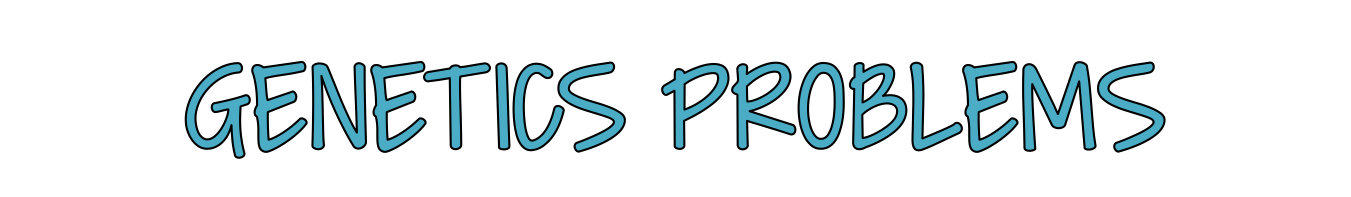 In Rabbits, the allele B for black hair is dominant over the allele b for brown hair. 

Calculate the probability of homozygous dominant offspring resulting from a cross between two heterozygous parents.
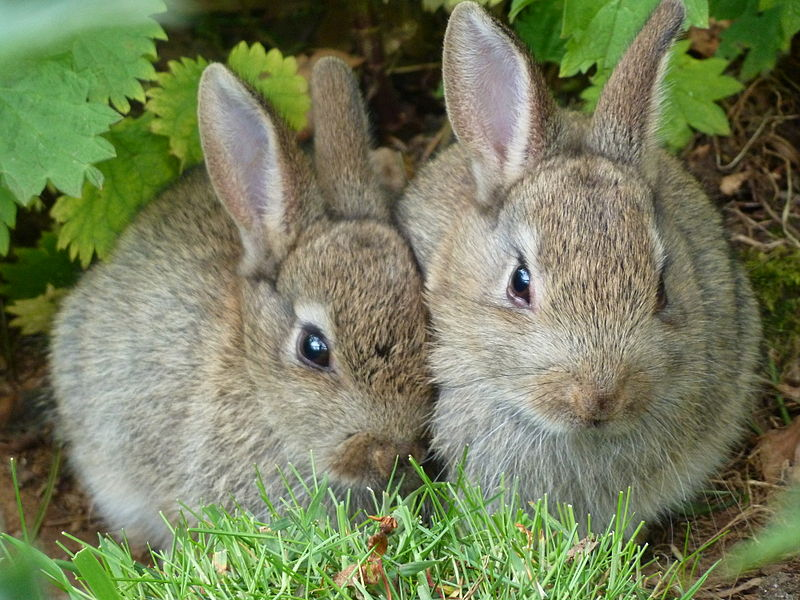 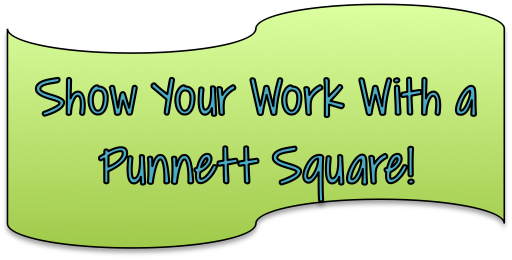 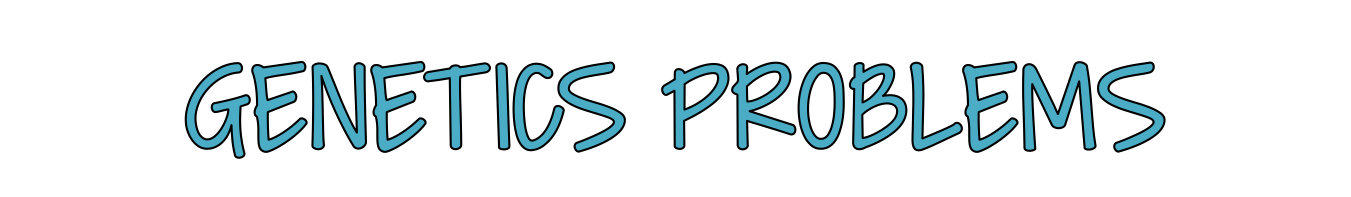 5
In horses, the allele C for a chestnut coat is is dominant to the allele c a gray coat. Calculate the probability of heterozygous offspring resulting from a cross between a heterozygous parent and a homozygous recessive parent.
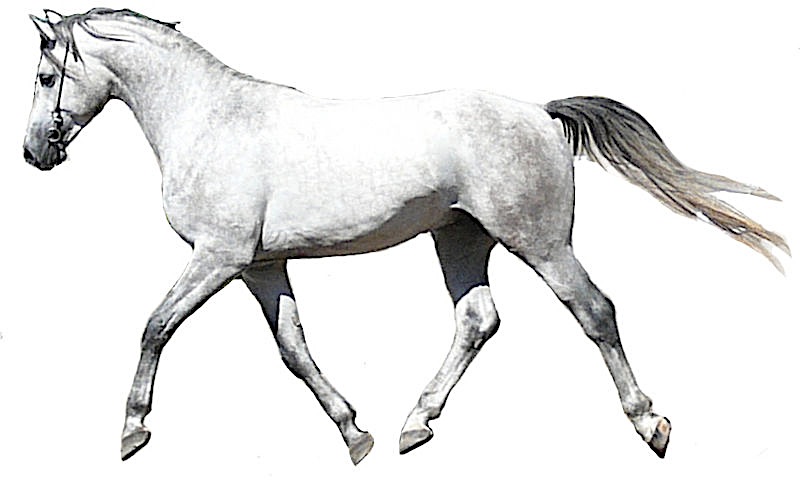 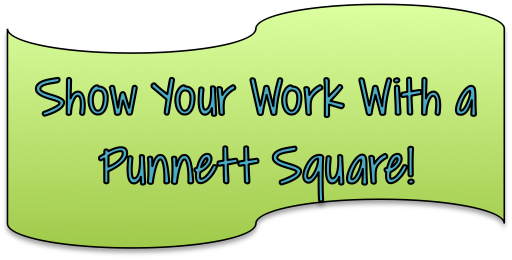 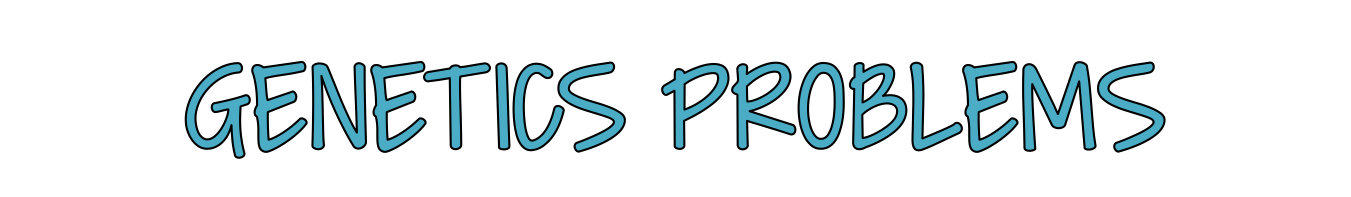 6
In horses, the allele C for a chestnut coat is is dominant to the allele c a gray coat. A heterozygous stallion and a heterozygous mare have produced three chestnut foals. What is the chance that their next foal will also be chestnut?
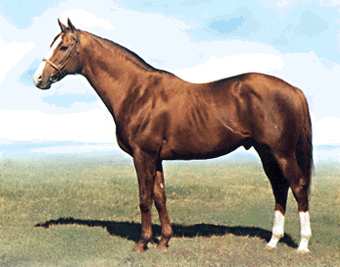 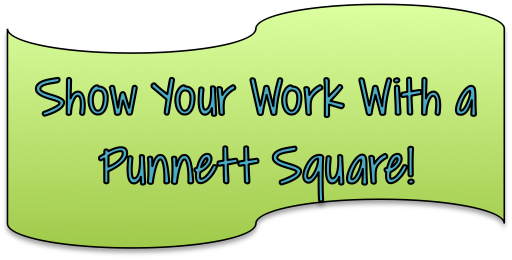 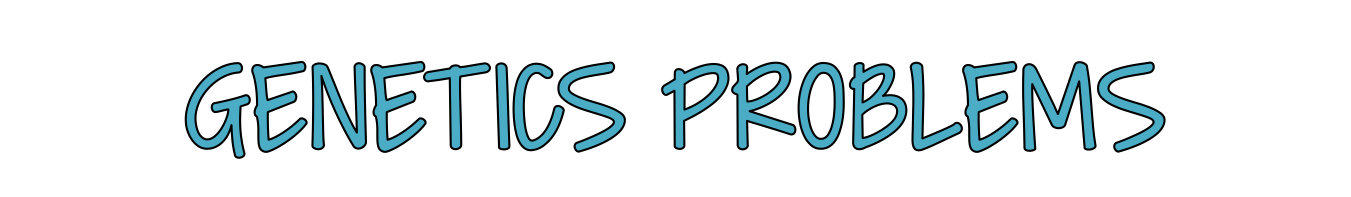 7
In eggplant, the allele P for purple eggplants are dominant over the allele p for white eggplants.

Calculate the probability of heterozygous offspring resulting from a cross between a homozygous dominant parent and a homozygous recessive parent.
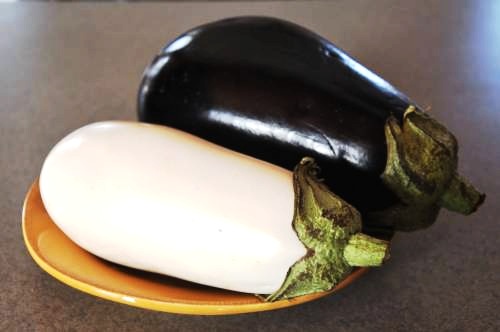 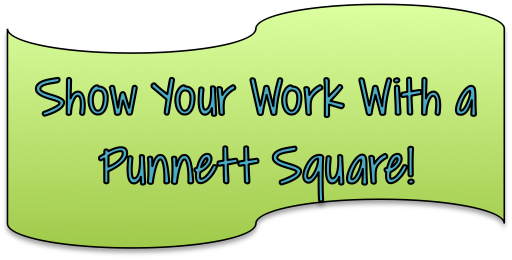 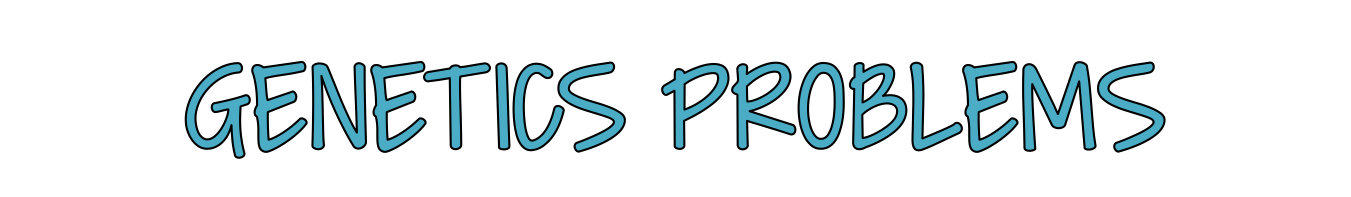 8
In pea plants, the allele T for tall pea plants is dominant to the allele t for short plants. 

Calculate the probability of homozygous dominant offspring from a cross between a heterozygous parent and a homozygous recessive parent.
Show Your Work With a Punnett Square!
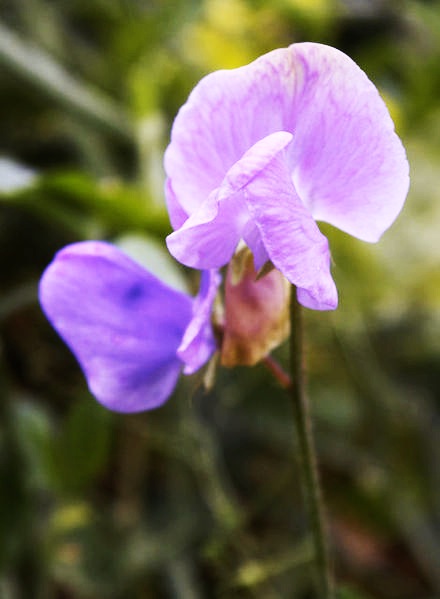 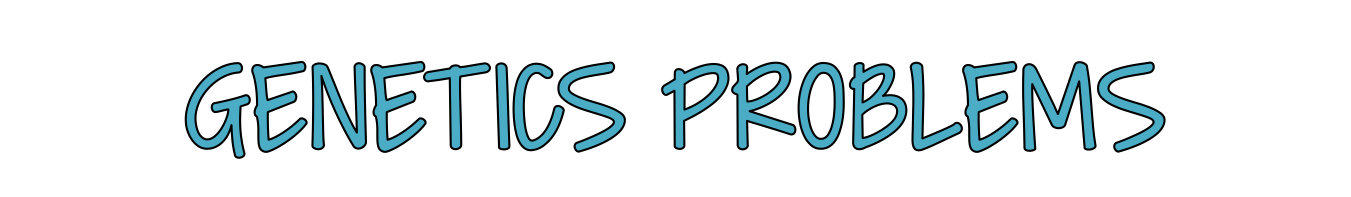 9
If a brown-eyed woman’s father has blue eyes, and her mother has brown eyes, she is most likely _____________[homozygous | heterozygous] for the eye color trait.
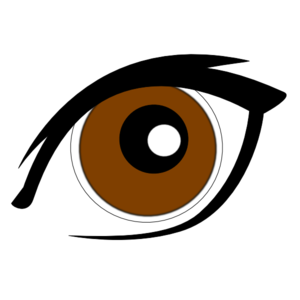 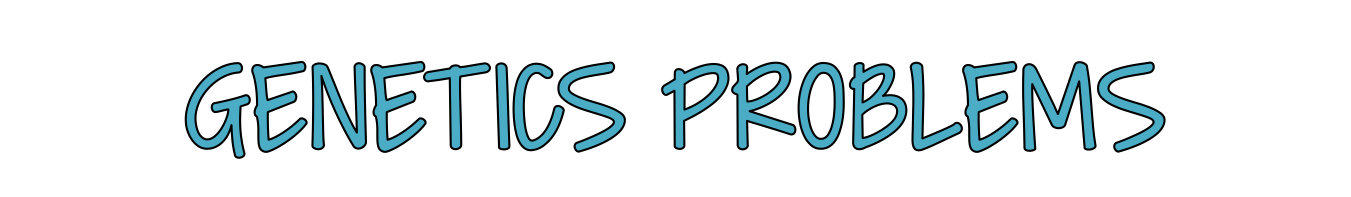 10
In dragons, yellow eyes are dominant to green eyes. Two yellow-eyed dragons mate, and produce three eggs. Of the three hatchlings, one has green eyes.
What are the genotypes of the parent dragons?
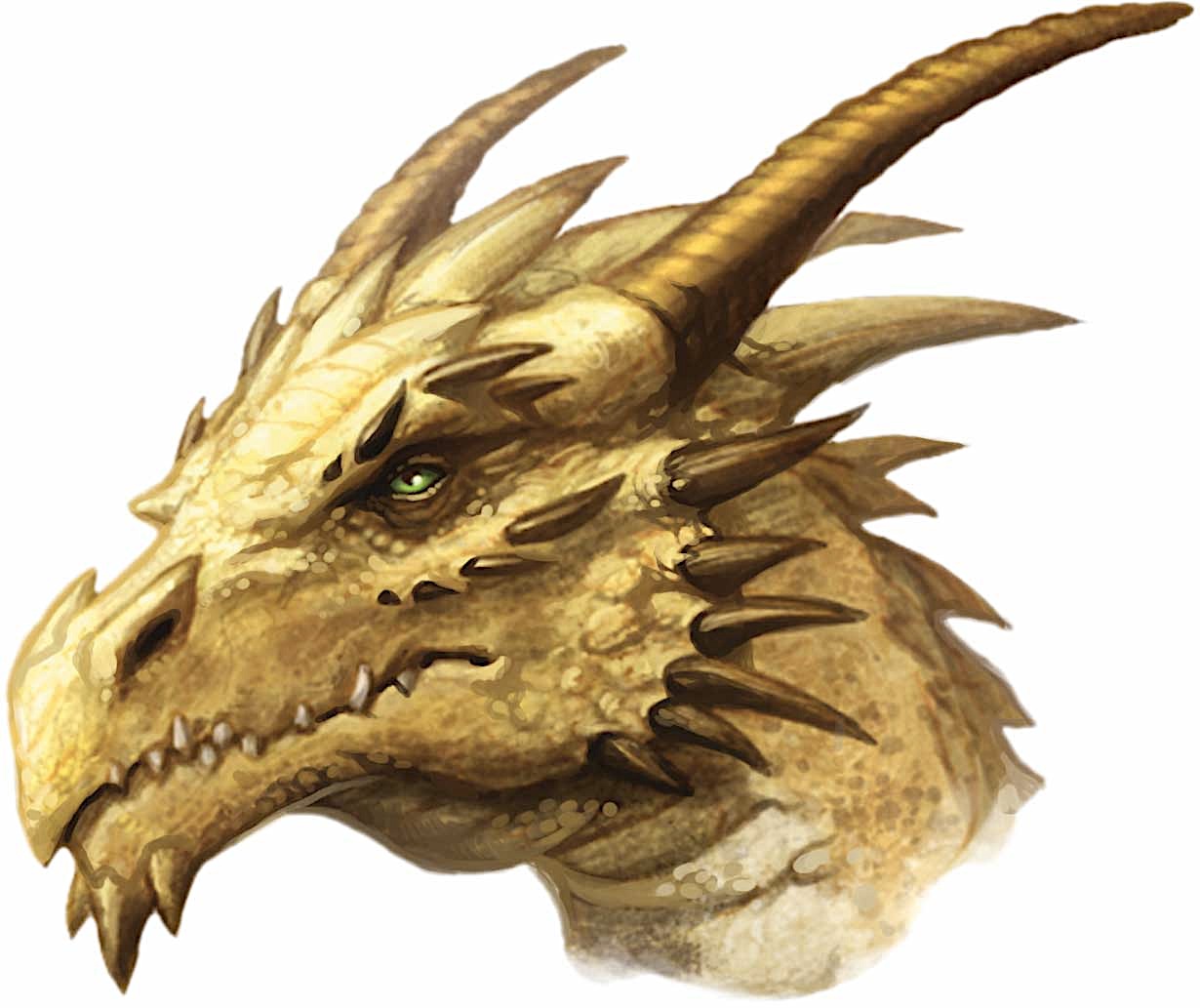 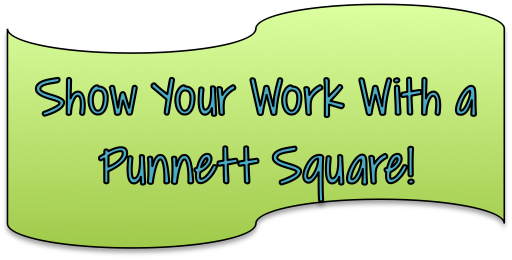 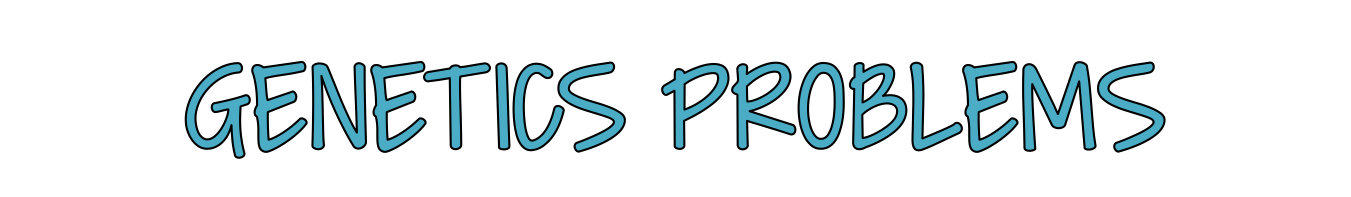 11
In Hawaiian Happy Face Spiders, the patterned allele is dominant to the plain allele.
A plain spider is crossed with a patterned spider. The patterned spider is heterozygous.

Which genotypes are produced among the offspring and in what ratio?

Which phenotypes are produced and in what ratio?
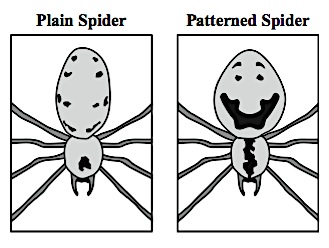 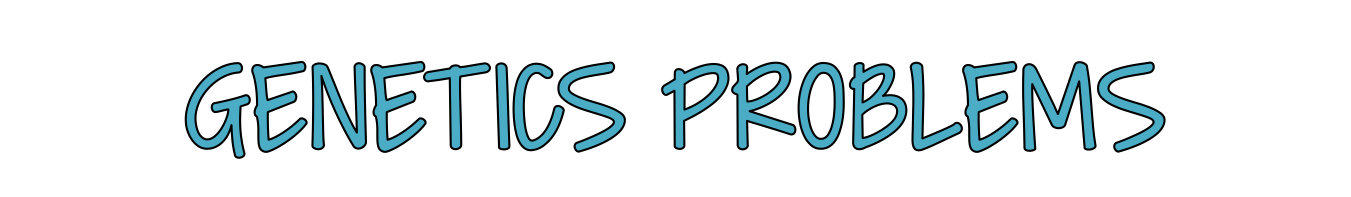 12
In Hawaiian Happy Face Spiders, the patterned allele is dominant and the plain allele is recessive.
Two patterned heterozygous spiders are crossed.
 600  offspring are produced.
How many of them are plain?
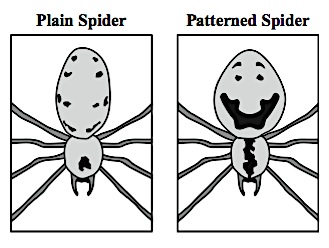 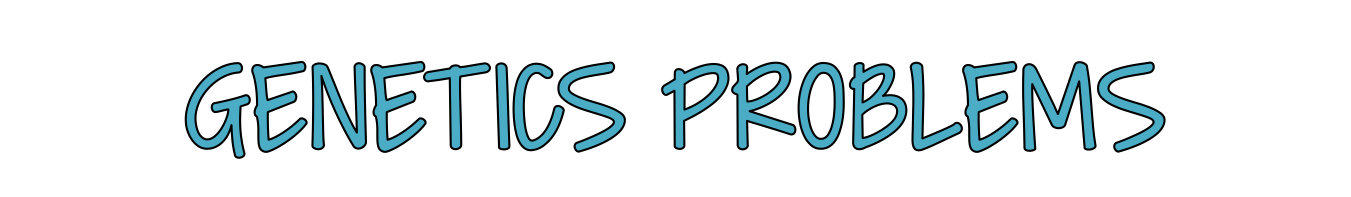 13
Which of Mendel’s Laws states that the members of each pair of alleles separate when gametes are formed?
Tt
T
t
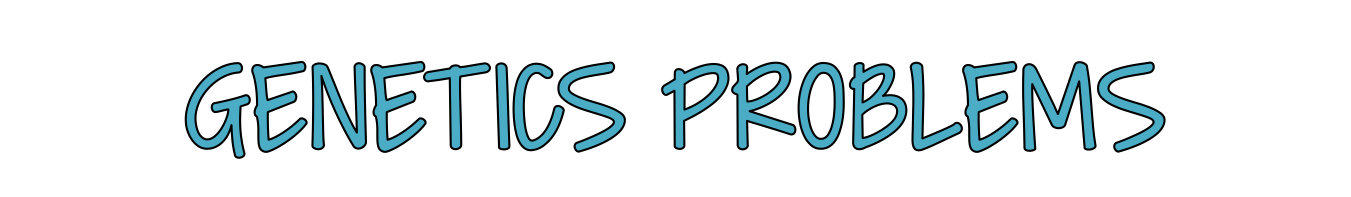 14
Aa

Bb
Which Mendel’s Law states that two or more pairs of alleles segregate independently of one another during gamete formation, creating at least four different outcomes?
A

B
A

b
a

B
a

b
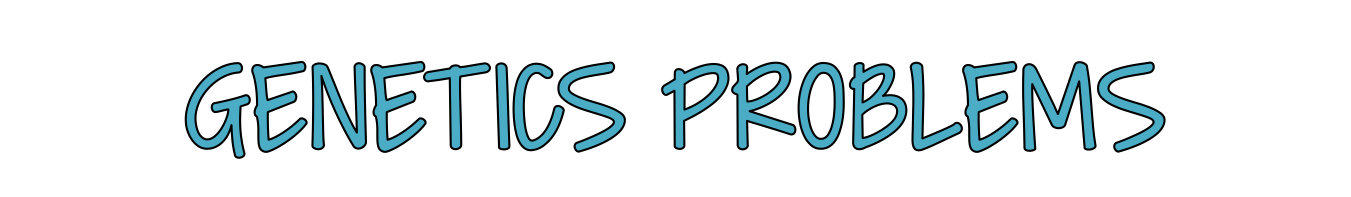 15
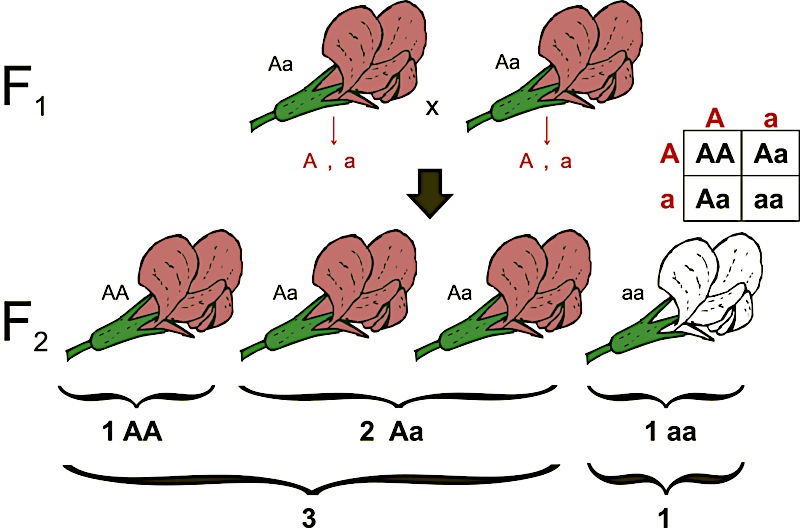 Which of Mendel’s laws does this illustration represent?
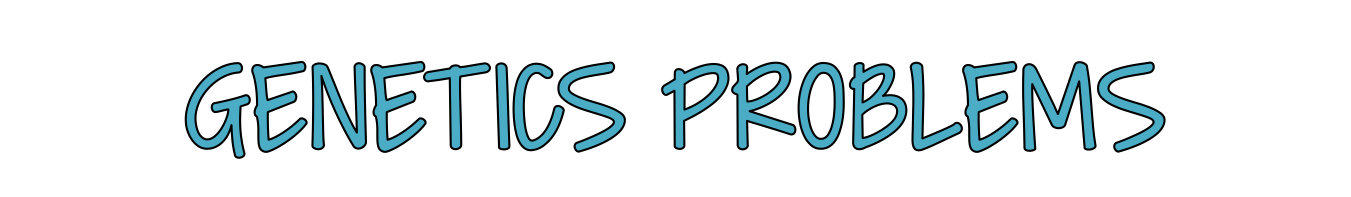 16
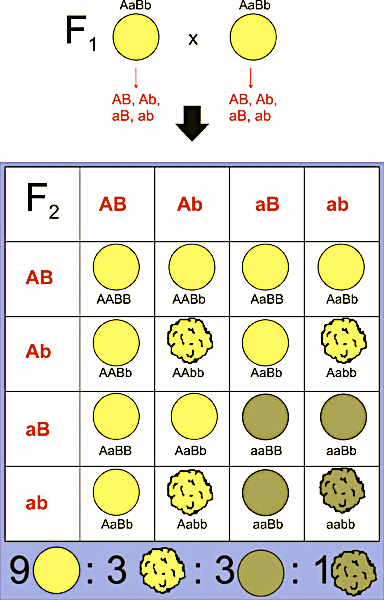 Which of Mendel’s laws does this illustration represent?
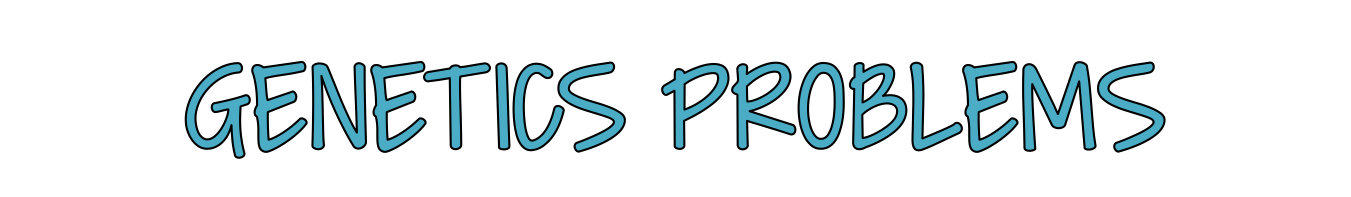 17
The diagram shows the positions of the genes for flower color and stem length in a pea plant. The chromosomes represented below will replicate before meiosis.
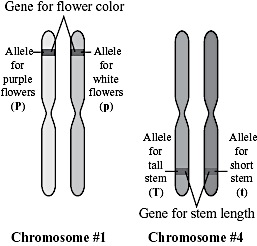 For these two genes, what is the maximumnumber of different allele combinationsthat can be formed normally in gametesproduced from this cell?
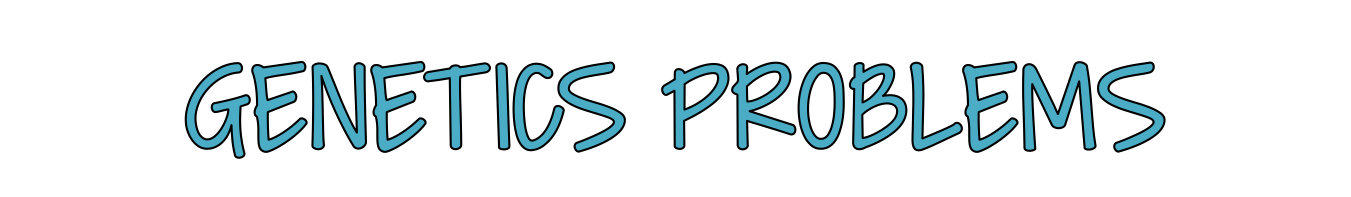 18
In Alaskan malamutes, the dwarf allele is recessive (d), while the normal allele is dominant (D). Show a test cross in which all of the offspring are phenotypically dominant.
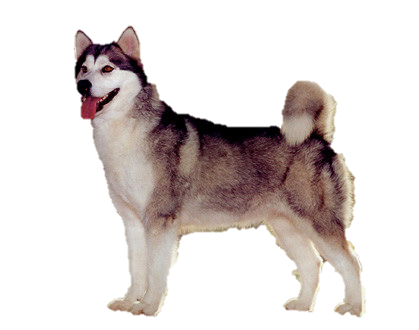 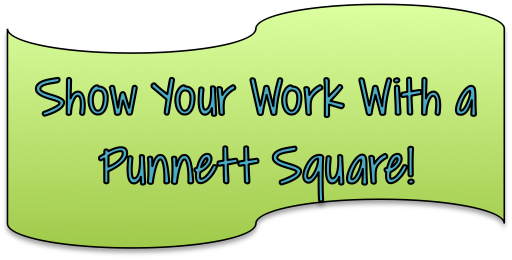 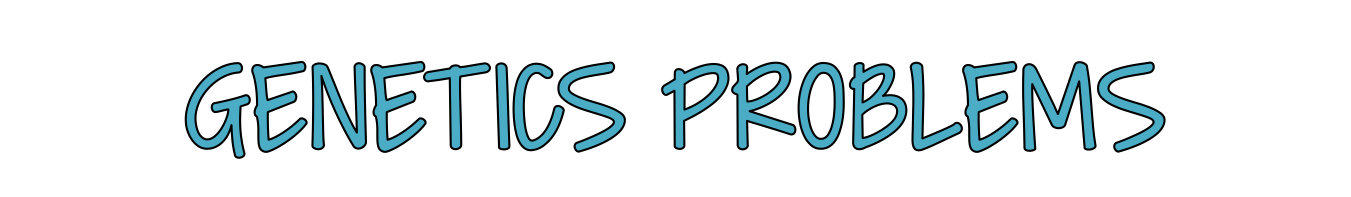 19
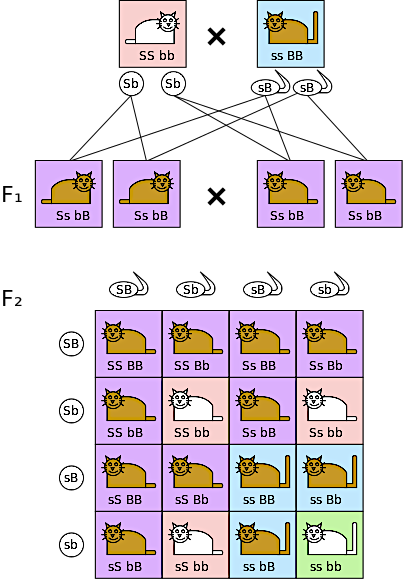 Which type of cross is demonstrated in this Punnett square?
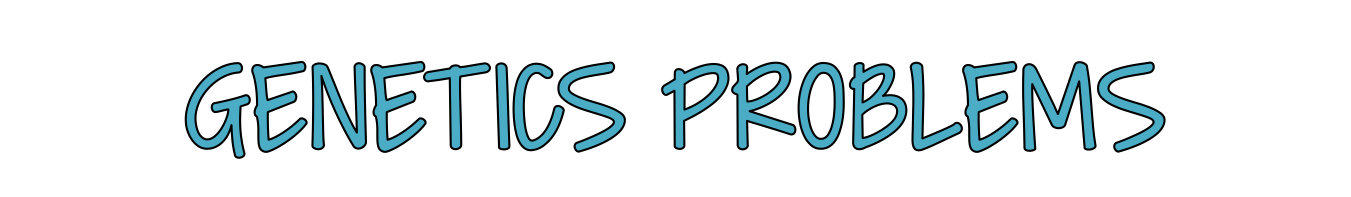 20
In guinea pigs, the allele S for short hair is dominant over the allele s for long hair. Also, the allele B for black hair is dominant over the allele b for brown hair. 
Which ratio of offspring are expected to be short haired and brown from a cross of two guinea pigs that are both heterozygous for each trait?
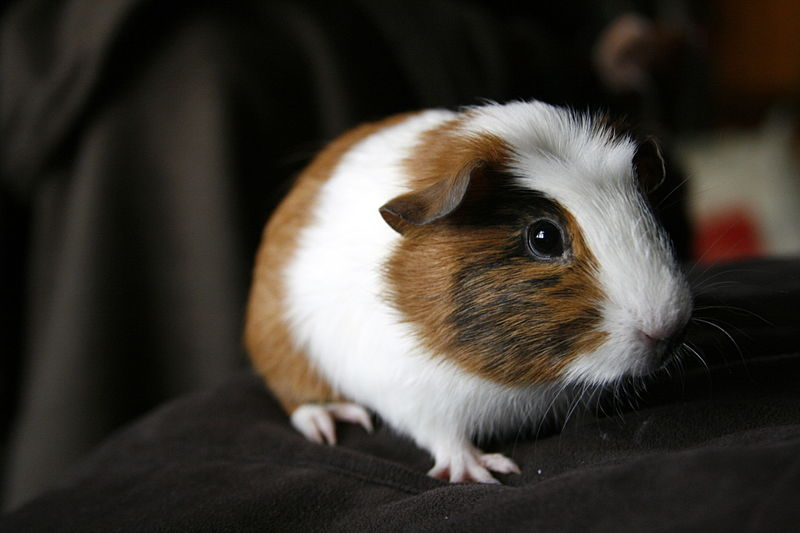 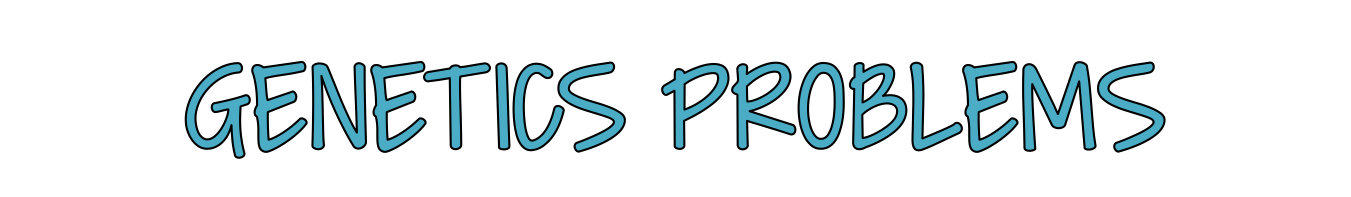 21
Describe the difference in phenotypes between organisms that exhibit incomplete dominance for a trait vs. organisms that exhibit codominance for a trait.
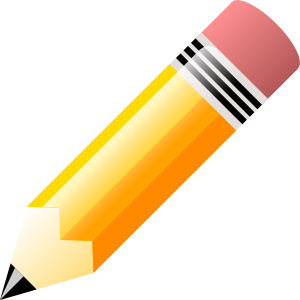 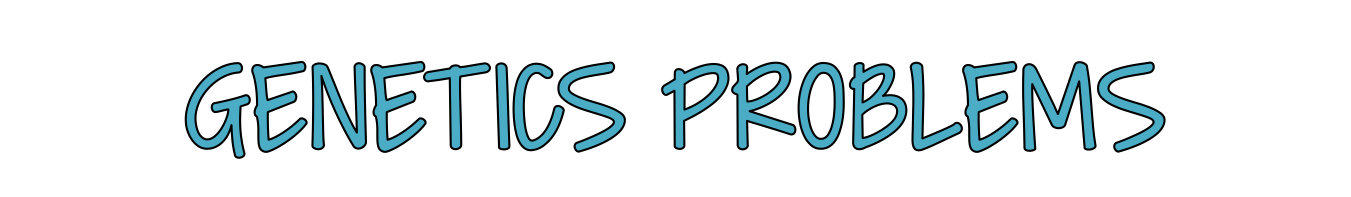 22
Hair texture typically is incompletely dominant, and can be curly (C), straight (S) or wavy (SC).

Construct a Punnett square crossing a curly-haired parent with a wavy-haired parent. 

Determine all phenotypic and genotypic ratios of the potential offspring.
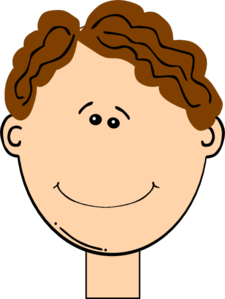 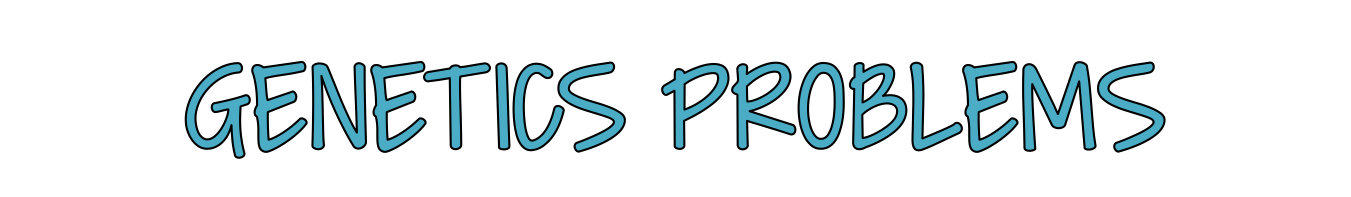 23
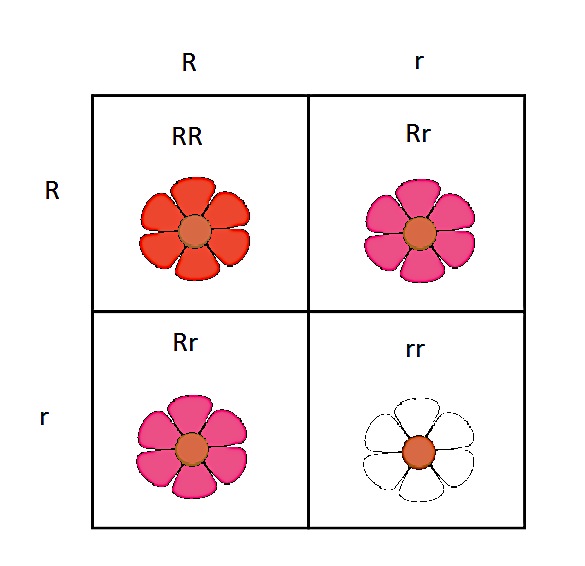 Which pattern of inheritance is depicted in the Punnett square?
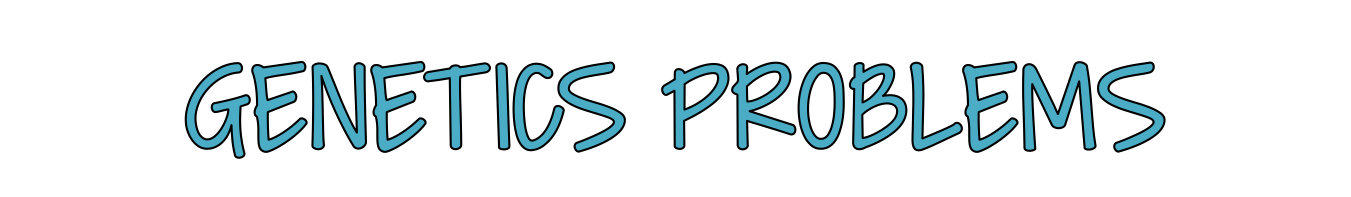 24
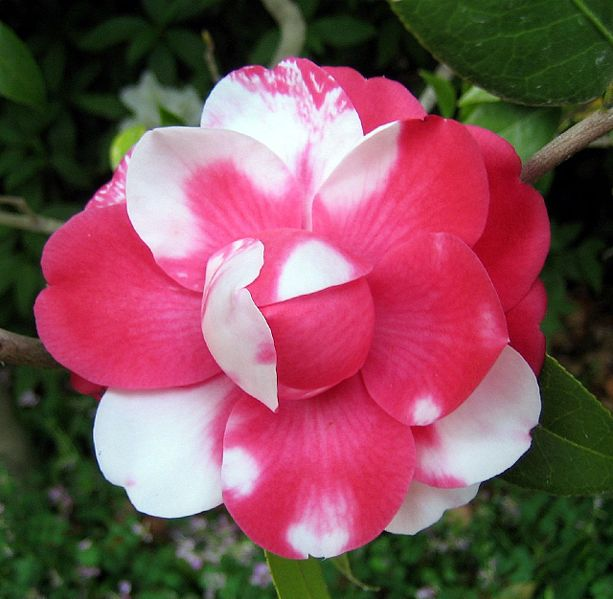 The rhododendron pictured here exhibits which of inheritance pattern for the flower petal color?
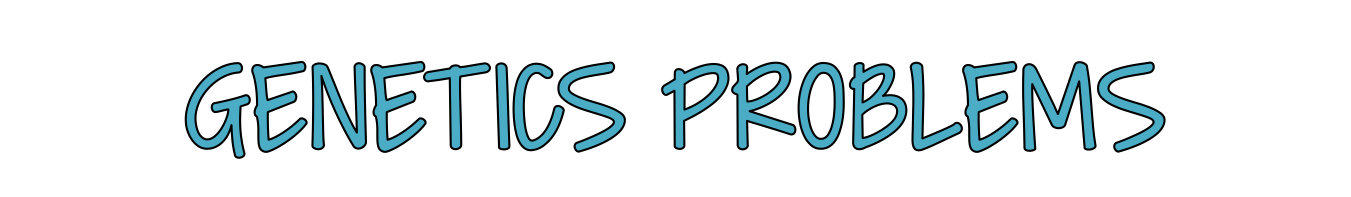 25
A cross between a black cat and a tan cat produces a tabby pattern (black and tan fur together).
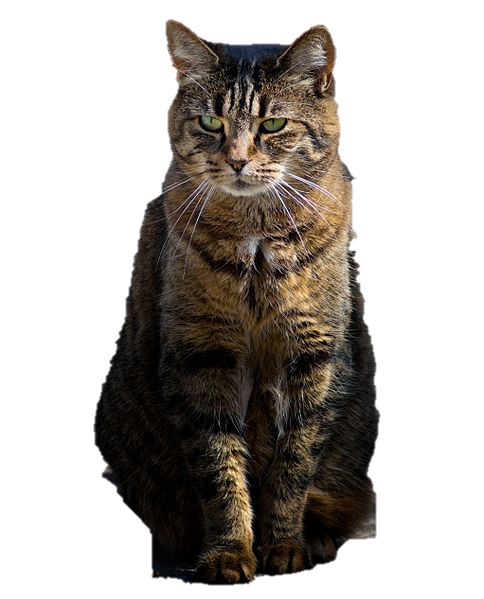 List all the possible phenotypes and in what ratios from a cross between a tabby cat and a black cat.
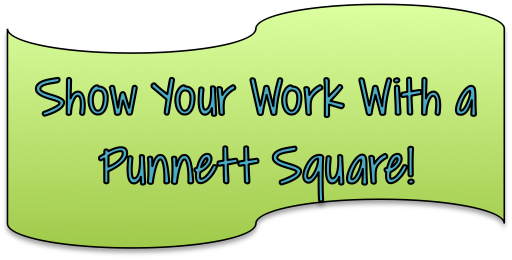 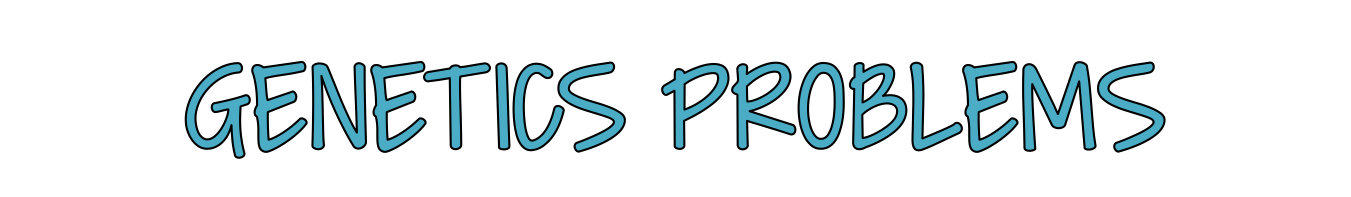 26
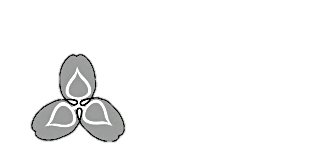 Plant 1	       	Plant 2
Plant 1 is homozygous for the chevron allele. Plant 2 is homozygous for the oval allele.  The chevron and oval alleles are codominant. 

If plant 1 and plant 2 are crossed, the codominance of the alleles will most likely result in which of the following leaf patterns on the offspring plants?
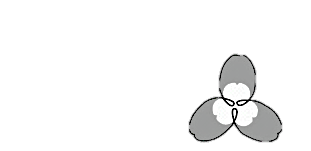 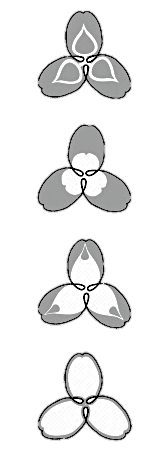 A				B			     C			  D
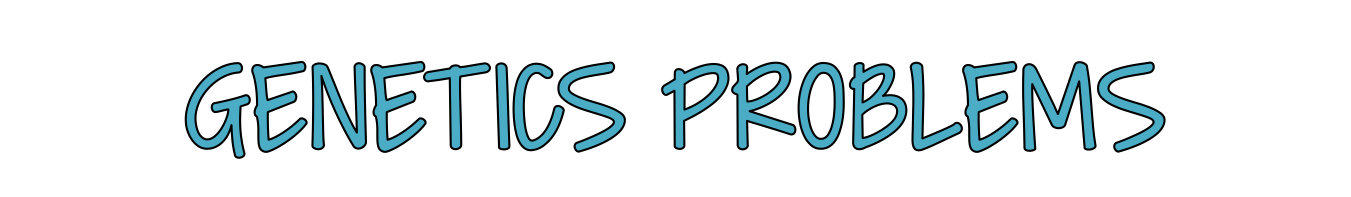 27
In humans, there are 3 alleles for blood types: A, B and O. A and B are codominant, resulting in a third blood type, AB.  The O blood type is recessive.

If a man who is heterozygous for type B blood marries a woman who has type AB blood, which blood type would their child most likely be?
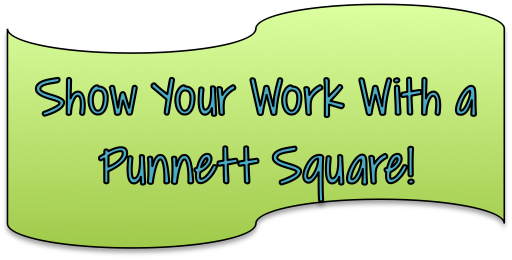